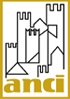 WEBINARDL 24 Febbraio 2023 n. 13 recante “Disposizioni Urgenti per l’attuazione del  PNRR  e del PNC” (A.S. 564)
INQUADRAMENTO GENERALE
Stefania Dota Vice Segretario Generale

7 Marzo 2023
DL Governance PNRR – D.L. 24 febbraio 2023, n. 13
La nuova Governance del PNRR
Ministro per gli Affari Europei, il Sud, le Politiche di Coesione e il PNRR
Fino al 31/12/2026 è istituita la Struttura di missione PNRR, articolata in 4 Direzioni Generali
Struttura di Missione PNRR
Presidenza del Consiglio
Ispettorato Generale PNRR
Ragioneria Generale dello Stato
Cabina di Regia PNRR
Presidenza del Consiglio
Unità di Missione Ministeriali
Unità di Audit PNRR
Ragioneria Generale dello Stato
Unità per la razionalizzazione
Presidenza del Consiglio
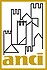 DL Governance PNRR – D.L. 24 febbraio 2023, n. 13
Disposizioni in materia di poteri sostitutivi e di superamento del dissenso (Art. 3)

Poteri sostitutivi; ambiti territoriali sociali – Il Decreto estende la portata dei poteri sostitutivi, già previsti dall’Art. 12 del DL 77/21, anche al caso in cui i soggetti attuatori siano “ambiti territoriali sociali”. 
Si prevede, inoltre, la diminuzione da trenta a quindici giorni del tempo massimo che il Presidente del Consiglio dei ministri assegna al soggetto attuatore, Comune o Città Metropolitana, al fine di provvedere al superamento dei casi di inerzia, prima di procedere all’esercizio del potere sostitutivo.
DL Governance PNRR – D.L. 24 febbraio 2023, n. 13
Semplificazione delle procedure di gestione finanziaria PNRR (Art. 6)

Semplificazione procedimento di erogazione risorse – Si semplifica il procedimento di erogazione delle risorse da versare a titolo di anticipazione destinate ai soggetti attuatori degli interventi PNRR per l’esecuzione dei progetti ricompresi nel medesimo Piano, finanziati con risorse nazionali, attraverso un’erogazione diretta da parte di RGS, sentite le Amministrazioni centrali.
Assegnazione e rimodulazioni delle risorse – Le assegnazioni e le rimodulazioni delle risorse finanziarie in favore delle Amministrazioni centrali titolari degli interventi del PNRR sono disposte con decreti del Ragioniere generale dello Stato.
DL Governance PNRR – D.L. 24 febbraio 2023, n. 13
Misure per il rafforzamento della capacità amministrativa delle amministrazioni titolari delle misure PNRR e dei soggetti attuatori (Art. 8) 

Incarichi dirigenziali a contratto – Al fine di consentire agli enti locali di fronteggiare le esigenze connesse ai complessivi adempimenti riferiti al PNRR, la percentuale di incarichi dirigenziali a contratto ex art. 110 TUEL è elevata, fino al 31 dicembre 2026, dal 30 al 50 per cento.
Enti in dissesto e strutturalmente deficitari - Non si applicano le disposizioni che prevedono che il contratto a tempo determinato (Art. 110 TUEL) sia risolto di diritto nel caso in cui l'ente locale dichiari il dissesto o venga a trovarsi in situazioni strutturalmente deficitarie. Per le medesime finalità e sempre fino al 31 dicembre 2026, non si applica nei confronti degli enti locali dichiarati in dissesto o che si trovino in situazioni strutturalmente deficitarie il divieto, per gli uffici posti alle dirette dipendenze del sindaco, del presidente della provincia, della giunta o degli assessori, di assumere collaboratori con contratto a tempo determinato (Art. 90 TUEL)
DL Governance PNRR – D.L. 24 febbraio 2023, n. 13
Ulteriori misure di semplificazione in materia di affidamento dei contratti pubblici PNRR e PNC e in materia di procedimenti amministrativi (Art. 14) (1/5)              

Controlli su attuazione interventi PNRR – I controlli sull’attuazione degli interventi del PNRR sono espletati anche ad avvenuta conclusione delle attività previste dal contratto ovvero nei casi di esecuzione anticipata.
Semplificazioni VIA (Valutazione Impatto Ambientale) – Nei casi eccezionali in cui sia necessario procedere con urgenza alla realizzazione di interventi di competenza statale previsti dal PNRR e dal PNC, il Ministro competente per la realizzazione dell’opera può proporre al Ministro dell’ambiente e della sicurezza energetica di disporre l'esenzione dalle disposizioni di cui al titolo III (Valutazione d’impatto ambientale) della parte seconda (Procedure per la valutazione ambientale strategica (VAS), per la valutazione dell'impatto ambientale (VIA) e per l'autorizzazione integrata ambientale (IPPC)) del decreto legislativo 3 aprile 2006, n. 152 secondo la procedura di cui all'articolo 6, comma 11, del medesimo decreto.
DL Governance PNRR – D.L. 24 febbraio 2023, n. 13
Ulteriori misure di semplificazione in materia di affidamento dei contratti pubblici PNRR e PNC e in materia di procedimenti amministrativi (Art. 14) (2/5)              

Tempi interventi infrastrutturali – L'affidamento della progettazione ed esecuzione dei lavori di tipo infrastrutturale o edilizio può avvenire anche sulla base del progetto di fattibilità tecnica ed economica e a condizione che detto progetto sia redatto secondo le modalità e le indicazioni di cui alle Linee guida del Consiglio Superiore dei Lavori Pubblici.
In tali casi, si prevede che la conferenza di servizi sia svolta dalla stazione appaltante in forma semplificata e la determinazione conclusiva della stessa approvi il progetto. Il progetto di fattibilità tecnica ed economica deve poi essere trasmesso, a cura della stazione appaltante, all'autorità competente ai fini dell'espressione della valutazione di impatto ambientale (VIA). Gli esiti della VIA sono trasmessi e comunicati dall'autorità competente alle altre amministrazioni che partecipano alla conferenza di servizi e la determinazione conclusiva della conferenza comprende il provvedimento di valutazione di impatto ambientale.
DL Governance PNRR – D.L. 24 febbraio 2023, n. 13
Ulteriori misure di semplificazione in materia di affidamento dei contratti pubblici PNRR e PNC e in materia di procedimenti amministrativi (Art. 14) (3/5)              

Contenuti Accordi quadro servizi tecnici - Gli Accordi quadro finalizzati all’individuazione degli operatori economici incaricati dello svolgimento dei servizi tecnici e dei lavori afferenti, in particolare, alla realizzazione di specifici programmi o di pluralità di interventi, devono contenere l’indicazione dei termini e delle condizioni che disciplinano le diverse prestazioni richieste.
Convenzioni tra soggetti attuatori - In considerazione delle esigenze di accelerazione e semplificazione dei procedimenti relativi a opere di particolare rilevanza pubblica strettamente connesse agli interventi del PNRR, i soggetti pubblici e privati coinvolti possono, al fine di assicurare una realizzazione coordinata di tutti gli interventi, stipulare appositi atti convenzionali recanti l'individuazione di un unico soggetto attuatore.
DL Governance PNRR – D.L. 24 febbraio 2023, n. 13
Ulteriori misure di semplificazione in materia di affidamento dei contratti pubblici PNRR e PNC e in materia di procedimenti amministrativi (Art. 14) (4/5)              

Proroga semplificazioni in materia di appalti - Limitatamente agli interventi finanziati, in tutto o in parte, con le risorse previste dal PNRR e dal PNC, si applicano, fino al 31 dicembre 2023, salvo che sia previsto un termine più lungo, le disposizioni di semplificazione relative all'aggiudicazione dei contratti pubblici sotto e sopra soglia di cui al decreto-legge 16 luglio 2020, n. 76 e al decreto-legge 18 aprile 2019, n. 32.
Accordi tra PA per svolgere funzioni di stazione appaltante - Per la realizzazione di interventi del PNRR si può ricorrere anche alla sottoscrizione di accordi tra Pubbliche Amministrazioni per lo svolgimento delle gare.
DL Governance PNRR – D.L. 24 febbraio 2023, n. 13
Ulteriori misure di semplificazione in materia di affidamento dei contratti pubblici PNRR e PNC e in materia di procedimenti amministrativi (Art. 14) (5/5)              

Semplificazioni espropri - Al fine di assicurare il rispetto del cronoprogramma degli interventi finanziati, in tutto o in parte con le risorse del PNRR o del PNC, i termini previsti dal testo unico di cui al DPR 8 giugno 2001, n. 327 (Testo unico delle disposizioni legislative e regolamentari in materia di espropriazione per pubblica utilità), sono ridotti alla metà, ad eccezione del termine di cinque anni del vincolo preordinato all'esproprio.
Si stabilisce inoltre che, in caso di emissione di decreto di occupazione d'urgenza preordinata all'espropriazione delle aree occorrenti per l'esecuzione degli interventi, alla redazione dello stato di consistenza e del verbale di immissione in possesso si procede anche con la sola presenza di due rappresentanti della regione o degli altri enti territoriali interessati.
DL Governance PNRR – D.L. 24 febbraio 2023, n. 13
Disposizioni in materia di accordi quadro e di convenzioni delle centrali di committenza (Art. 17)

Proroga termini accordi quadro – Gli accordi quadro, le convenzioni e i contratti quadro che siano in corso, anche per effetto di precedenti proroghe, alla data di entrata in vigore del decreto-legge, e con scadenza entro il 30 giugno 2023, sono prorogati con i medesimi soggetti aggiudicatari fino all’aggiudicazione delle nuove procedure di gara e, comunque, non oltre il 31 dicembre 2023. La proroga, tuttavia, non può eccedere, anche tenuto conto delle eventuali precedenti proroghe, il 50 per cento del valore iniziale della convenzione o dell’accordo quadro.
Soggetti affidatari - Si estende il novero dei soggetti ai quali i comuni non capoluoghi di provincia, incaricati dell’attuazione degli interventi, possono ricorrere per la selezione degli operatori economici affidatari degli stessi.
DL Governance PNRR – D.L. 24 febbraio 2023, n. 13
Misure in materia di infrastrutture digitali e di acquisto di beni e servizi informatici strumentali alla realizzazione del PNRR e di digitalizzazione dei procedimenti (Art. 18)

L’articolo mira a semplificare gli acquisti di beni e servizi informatici strumentali alla realizzazione PNRR e in materia di procedure di e-procurement e acquisto di beni e servizi informatici.
Pareri Agid – Per tali procedure non si applicano le norme relative al rilascio dei pareri da parte dell’Agid. 
Piattaforma Digitale Nazionale Dati – Sono introdotte disposizioni relative alla conservazione di dati utili sulla Piattaforma Digitale Nazionale Dati. 
BUL – Quanto alla realizzazione di infrastrutture per la BUL, si prevede che gli operatori inoltrino agli enti proprietari delle strade apposita richiesta per coordinare la circolazione stradale con l’avvio dei lavori. 
Autorizzazioni comunicazione elettronica – Sono introdotte semplificazioni relative alle autorizzazioni per l’installazione di infrastrutture di comunicazione elettronica.
DL Governance PNRR – D.L. 24 febbraio 2023, n. 13
Disposizioni in materia di funzionamento della Commissione tecnica di verifica dell’impatto ambientale VIA e VAS della Commissione tecnica PNRR-PNIEC, nonché di verifica di impatto ambientale (Art. 19)

Integrazione procedimenti VIA-AIA – E’ prevista l’integrazione, su istanza del proponente, dei procedimenti di valutazione di impatto ambientale (VIA) e di autorizzazione integrata ambientale (AIA). 
Rapporti VIA-AIA e procedure preventive di interesse archeologico – E’ prorogato al 31 dicembre 2024 il termine per lo svolgimento in videoconferenza dei lavori istruttori delle Sottocommissioni e dei Gruppi istruttori della Commissione PNRR-PNIEC.
Proroga operatività esperti MASE – E’ prorogato al 2025 il termine di operatività del contingente di esperti assegnato al Ministero dell’ambiente per le esigenze del PNRR
DL Governance PNRR – D.L. 24 febbraio 2023, n. 13
Disposizioni in materia di funzionamento della Soprintendenza speciale per il PNRR (Art. 20)

Al fine di assicurare una ancor più efficace e tempestiva attuazione degli interventi compresi nel PNRR che riguardino beni culturali e paesaggistici, è assegnata alla Soprintendenza speciale per il PNRR la competenza ad adottare i provvedimenti finali relativi alle funzioni di tutela, in sostituzione delle Soprintendenze archeologia, belle arti e paesaggio. In particolare, il decreto-legge n. 77 del 2022 attribuiva funzioni di tutela dei beni culturali e paesaggistici interessati dal PNRR alla Soprintendenza speciale in tre casistiche eccezionali: 1) l’ipotesi in cui i beni culturali e paesaggistici fossero sottoposti a VIA in sede statale; 2) l’ipotesi in cui tali beni rientrassero nella competenza territoriale di almeno due uffici periferici del Ministero; 3) in caso di necessità e per assicurare la tempestiva attuazione del Piano, in avocazione o sostituzione delle Soprintendenze archeologia, belle arti e paesaggio. 
Il decreto prevede, invece, che la competenza della Soprintendenza speciale all’adozione del provvedimento finale, in sostituzione delle Soprintendenze archeologia, belle arti e paesaggio (locali), diviene la regola.
DL Governance PNRR – D.L. 24 febbraio 2023, n. 13
Disposizioni di semplificazione degli interventi di edilizia scolastica a sostegno degli enti locali (Art. 24)

Ribassi d’asta -  E’ consentito l’utilizzo dei ribassi d’asta per ciascun intervento di edilizia scolastica ad ogni titolo rientrante fra i progetti PNRR di titolarità del Ministero dell’istruzione e del merito. 
Supporto a interventi di edilizia scolastica – Per il supporto tecnico e le attività connesse alla realizzazione degli interventi di edilizia scolastica, i sindaci e i presidenti delle province e delle città metropolitane possono avvalersi di strutture dell'amministrazione centrale o territoriale interessata, di altre amministrazioni pubbliche, nonché di società da esse controllate. 
Poteri commissariali interventi riqualificazione – Per interventi di riqualificazione dell'edilizia scolastica, i soggetti attuatori degli interventi, le stazioni appaltanti, le centrali di committenza e i contraenti generali, esercitano i poteri commissariali attualmente attribuiti ai sindaci e ai presidenti delle province e delle città metropolitane. Tali soggetti possono procedere, a determinate condizioni, all’affidamento diretto dei servizi fino a 215.000 euro.
Applicazione deroghe codice appalti – Limitatamente agli interventi di edilizia scolastica, le deroghe al codice dei contratti pubblici attualmente previste si applicano anche agli accordi quadro definiti e stipulati da parte della società Invitalia anche per l’affidamento congiunto della progettazione e dell’esecuzione.
DL Governance PNRR – D.L. 24 febbraio 2023, n. 13
Realizzazione di opere pubbliche di messa in sicurezza degli edifici e del territorio dei comuni (Art. 30)

Ai fini della realizzazione delle opere pubbliche di messa in sicurezza degli edifici e del territorio dei Comuni, è modificato il comma 139 della legge di bilancio del 2019, che assegna contributi per investimenti relativi a opere pubbliche di messa in sicurezza degli edifici stanziando risorse pari a      € 550 milioni annui per ciascuno degli anni dal 2023 al 2025. In particolare si prevede: 
Scorrimento delle graduatorie – Le risorse assegnate ai Comuni per le annualità 2024 e 2025 a favore di investimenti relativi a opere pubbliche di messa in sicurezza degli edifici e del territorio sono finalizzate allo scorrimento della graduatoria delle opere ammissibili per l’anno 2023.
Informazione e monitoraggio – I Comuni beneficiari delle risorse per le annualità 2023, 2024 e 2025, hanno l’obbligo di concludere i lavori entro il 31 marzo 2026, rispettando ogni disposizione impartita in attuazione del PNRR per la gestione, controllo e valutazione della misura, ivi inclusi gli obblighi in materia di comunicazione e informazione nonché l'obbligo di alimentazione del sistema di monitoraggio.
Sistema ReGiS – Per le medesime opere, il monitoraggio è effettuato dai Comuni beneficiari attraverso il sistema ReGiS. 
Revoca dei contributi – Non sono soggetti a revoca i contributi riferiti all’anno 2021 relativi alle opere che risultano affidate entro la data del 31 gennaio 2023.
DL Governance PNRR – D.L. 24 febbraio 2023, n. 13
Semplificazione dei procedimenti amministrativi in  materia  di  beni culturali (Art. 46)



Con riferimento agli immobili di proprietà pubblica e con destinazione d’uso pubblico, interessati da interventi finanziati con le risorse previste dal PNRR e dal PNC, le opere di manutenzione ordinaria che non comportino modifiche delle caratteristiche architettoniche, morfo-tipologiche, dei materiali o delle finiture esistenti, sono consentite previa segnalazione alla Soprintendenza competente. Nel caso di carenza dei requisiti, la Soprintendenza competente adotta entro trenta giorni i motivati provvedimenti di divieto di prosecuzione dell’attività e di rimozione degli eventuali effetti dannosi.
DL Governance PNRR – D.L. 24 febbraio 2023, n. 13
Disposizioni in materia di installazione di impianti alimentati da fonti rinnovabili (Art. 47)  (1/4)

Installazione di impianti a fonti rinnovabili – Si prevede che siano stabiliti i principi e i  criteri omogenei per l’individuazione delle superfici e delle aree idonee e non idonee all’installazione di impianti FER, aventi una potenza complessiva almeno pari a quella individuata come necessaria dal PNIEC. Nelle more dell’individuazione delle suddette aree, vengono considerati idonei anche i siti e gli impianti delle società di gestione aeroportuale all’interno dei sedimi aeroportuali, ivi inclusi quelli all’interno del perimetro di pertinenza degli aeroporti delle isole minori.
Fascia di rispetto dei beni sottoposti a tutela – L’attuale fascia di sette chilometri per gli impianti eolici è ridotta a tre chilometri, mentre quella di un chilometro per gli impianti fotovoltaici è ridota a cinquecento metri. 
Procedure semplificate per l’installazione di impianti FER – Si prevede che siano liberamente installabili gli impianti fotovoltaici ubicati nelle zone e nelle aree a destinazione industriale artigianale e commerciale, nonché in discariche o lotti di discarica chiusi e ripristinati ovvero in cave o lotti o porzioni di cave non suscettibili di ulteriore sfruttamento.
DL Governance PNRR – D.L. 24 febbraio 2023, n. 13
Disposizioni in materia di installazione di impianti alimentati da fonti rinnovabili (Art. 47) (2/4)

Comunità energetiche rinnovabili – Si stabilisce che l’esercizio dei relativi poteri di controllo, che attualmente fa capo a persone fisiche, PMI, enti territoriali e autorità locali, sia esteso anche alle associazioni con personalità giuridica di diritto privato. 
Si provvede anche a dare piena operatività alla Piattaforma unica nazionale, la quale si realizzerà a valere sul fondo MEF finalizzato al rilancio degli investimenti delle amministrazioni centrali dello stato e allo sviluppo del Paese. 
Si dispone che l’energia elettrica prodotta ed immessa in rete dagli impianti ricompresi nelle predette comunità energetiche rimane nella loro disponibilità. Tale disciplina è estesa alle altre configurazioni di autoconsumo diffuso da FER, realizzate da:
Imprenditori agricoli, in forma individuale o societaria;
Imprese agroindustriali, operanti nel settore delle industrie alimentari (codice Ateco 10), delle industrie delle bevande (codice Ateco 11) e nel settore della trasformazione del sughero;
Cooperative, anche agricole, e loro consorzi.
DL Governance PNRR – D.L. 24 febbraio 2023, n. 13
Disposizioni in materia di installazione di impianti alimentati da fonti rinnovabili (Art. 47)  (3/4)
Razionalizzazione e semplificazione delle procedure autorizzative:
Impianti accumulo idroelettrico – Si prevede che per gli impianti di accumulo idroelettrico attraverso pompaggio puro, l’autorizzazione sia rilasciata (dal MASE, sentito il MIT e d’intesa con la Regione interessata) nell’ambito del provvedimento adottato a seguito del procedimento unico, comprensivo del rilascio della concessione ai fini dell’uso delle acque.
 MIC – Si prevede che il MIC intervenga nel procedimento autorizzatorio nell’ipotesi in cui i progetti relativi agli impianti alimentati da FER:
Siano localizzati in aree sottoposte a tutela;
Non siano stati precedentemente sottoposti a valutazione di impatto ambientale.
Autorizzazione Unica – Si prevede che l'autorizzazione unica sia rilasciata a seguito di un procedimento unico, al quale partecipano tutte le amministrazioni interessate, svolto nel rispetto dei principi di semplificazione. 
Il rilascio dell'autorizzazione comprende il provvedimento di VIA.
Il termine massimo per la conclusione del procedimento unico è pari a centocinquanta giorni. 
Concessione superfici per realizzazione impianti FER – Si prevede che fino al 31 dicembre 2025 gli enti locali possono affidare in concessione superfici nelle proprie disponibilità per la realizzazione degli impianti volti a soddisfare i fabbisogni energetici delle comunità energetiche rinnovabili.
DL Governance PNRR – D.L. 24 febbraio 2023, n. 13
Disposizioni in materia di installazione di impianti alimentati da fonti rinnovabili (Art. 47)  (4/4)



Rete elettrica di trasmissione nazionale – Si prevede una razionalizzazione per i progetti di interventi da realizzarsi nell’ambito del Piano di sviluppo della rete elettrica di trasmissione nazionale sottoposti a valutazione ambientale strategica (VAS) e per i quali è prevista anche la valutazione di impatto ambientale (VIA).
DL Governance PNRR – D.L. 24 febbraio 2023, n. 13
Semplificazioni normative in materia di energie rinnovabili, di impianti di accumulo energetico e di impianti agro-fotovoltaici (Art. 49)  (1/2)

Impianti eolici – L’installazione con qualsiasi modalità di impianti con potenza prodotta fino a 20 kW e anche con altezza superiore a 5 metri, se installati al di fuori delle zone territoriali omogenee A e B e posti di fuori di aree protette o appartenenti a Rete Natura 2000, è considerata intervento di manutenzione ordinaria e non è subordinata all'acquisizione di permessi, autorizzazioni o atti amministrativi di assenso comunque denominati, ivi compresi quelli previsti dal Codice dei beni culturali e del paesaggio.
Impianti di accumulo elettrochimico – Tali impianti sono autorizzati con la procedura abilitativa che prevede che il proprietario dell’immobile interessato  dall'impianto e dalle opere connesse presenti al Comune, almeno trenta giorni prima  dell'effettivo inizio dei lavori, una dichiarazione accompagnata da una dettagliata relazione a firma di un progettista abilitato e dagli opportuni elaborati progettuali, che attesti la compatibilità del progetto con gli strumenti urbanistici approvati e i regolamenti edilizi vigenti e la non contrarietà agli strumenti urbanistici adottati, nonché il rispetto delle norme di sicurezza e di quelle igienico-sanitarie.
DL Governance PNRR – D.L. 24 febbraio 2023, n. 13
Semplificazioni normative in materia di energie rinnovabili, di impianti di accumulo energetico e di impianti agro-fotovoltaici (Art. 49) (2/2)
Impianti fotovoltaici aree agricole – Si dispone che gli impianti fotovoltaici ubicati in aree agricole, se posti al di fuori di aree protette o appartenenti a Rete Natura 2000, vengono considerati manufatti strumentali all’attività agricola e sono liberamente installabili, se:
sono realizzati direttamente da imprenditori agricoli o da società a partecipazione congiunta con i produttori di energia elettrica;
i pannelli solari sono posti sopra le piantagioni ad almeno due metri dal suolo, senza fondazioni in cemento o difficilmente amovibili;
le modalità realizzative prevedono una loro effettiva integrazione con le attività agricole quale supporto per le piante ovvero per sistemi di irrigazione parcellizzata e di protezione o ombreggiatura delle coltivazioni sottostanti.
Politica energetica nazionale e produttività imprese – Sono integrate la politica energetica nazionale, produttività delle imprese, politiche sociali per l’attuazione del PNRR. Si estende l'ammontare garantito del finanziamento coperto da garanzia SACE fino a coprire il fabbisogno di liquidità per i successivi 12 mesi per le PMI i cui costi di acquisto dei prodotti energetici (compresi quelli diversi dal gas naturale e dall'energia elettrica) siano pari almeno al 3 per cento del valore produttivo, e in ogni caso entro un importo non superiore a 25 milioni di euro. 
Altre misure – Si prevede come condizione di efficacia della misura di aiuto la comunicazione da parte della Commissione europea di non sollevare obiezioni in ordine alla misura di aiuto.
DL Governance PNRR – D.L. 24 febbraio 2023, n. 13
Disposizioni per il potenziamento delle politiche di coesione e per l’integrazione con il PNRR (Art. 50)

Funzioni Dipartimento Politiche di Coesione – Si prevede la soppressione dell’Agenzia per la coesione territoriale, regolamentando la posizione del personale interessato dalla misura in esame, i rapporti giuridici attivi e passivi e gli organi della stessa, e l’attribuzione dell'esercizio delle relative funzioni al Dipartimento per le politiche di coesione della Presidenza del Consiglio dei ministri. 
Riorganizzazione NUVAP – Si prevede la riorganizzazione del Nucleo di valutazione e analisi per la programmazione (NUVAP) che viene ridenominato “Nucleo per le politiche di coesione” (NUPC). Il nuovo ente è costituito da un massimo di 42 componenti nominati fra i dipendenti delle amministrazioni pubbliche. 
Sistema informatico ReGiS – Si dispone che venga stipulato un accordo di collaborazione tra il Dipartimento per le Politiche di Coesione e la Ragioneria dello Stato al fine di dare piena operatività a questo strumento attraverso cui le Amministrazioni centrali e territoriali interessate devono adempiere agli obblighi di monitoraggio, rendicontazione e controllo delle misure e dei progetti finanziati dal PNRR.
GRAZIE PER L’ATTENZIONE
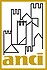